にほんごJPN101
Oct. 14, 2009
(Wednesday)
１０月１４日水曜日
たんご (numbers, counter)
ぶんぽう３（に）
ぶんぽう４（to express frequency of actions）
ぷんぽう５（polite past forms of verbs）
2
たんご
3
Numbers(p91)
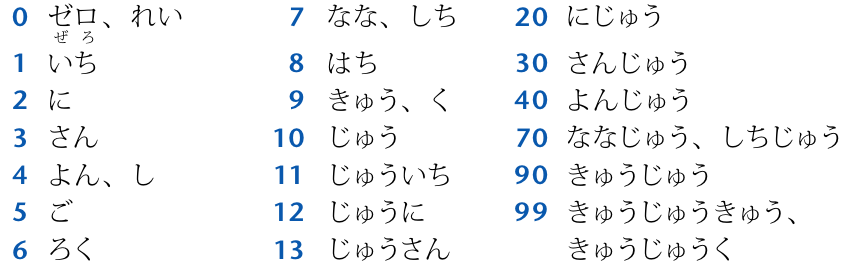 4
Minute(s)(p93)
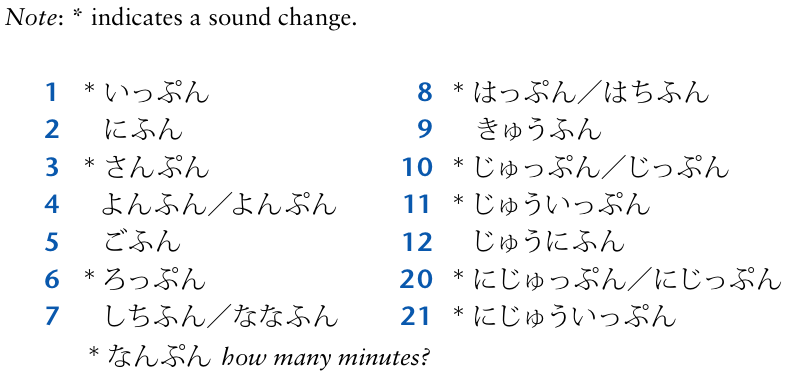 Minute(s)(p93)
Minor Phonetic Rule

When a number takes a suffix  ふん(minute)，a high pitch falls on the first mora, if
	the number is 1 through 10, except 7 (しちふん/ななふん) and 8 (はちふん) ．
Examples: いっぷん, にふん, さんぷん,よんふん/よんぷん, ごふん, ろっぷん,
	はっぷん/はちふん, きゅうふん, and じゅっぷん/じっぷん.
 
If the number is 20, 30, 40, and 50, a high pitch falls on morae except the first
	mora and ふん or ぷん.
Examples:  にじゅっぷん, さんじゅっぷん, よんじゅっぷん, ごじゅっぷん
 
If the number is compound like にじゅういっぷん, にじゅうにふん, and so on,
	there are two high pitches, keeping the original accent intact.
Examples: にじゅういっぷん,　にじゅうにふん, にじゅうさんぷん, 
	にじゅうよんぷん, にじゅうごふん, にじゅうろっぷん, にじゅうしちふん，etc.
6
Specific Time(p254 Appendix D)
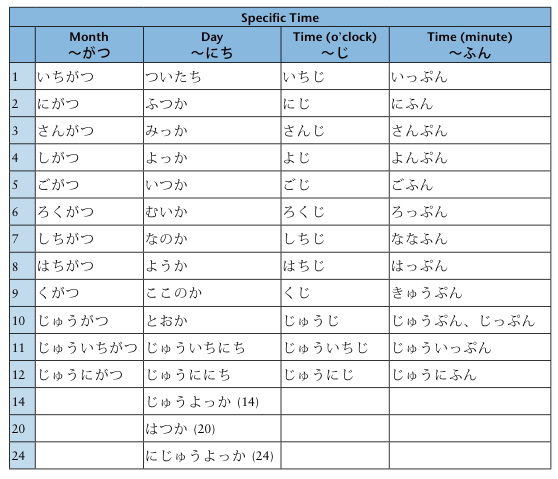 7
ぶんぽう
8
ぶんぽう３： Telling time using the particle に
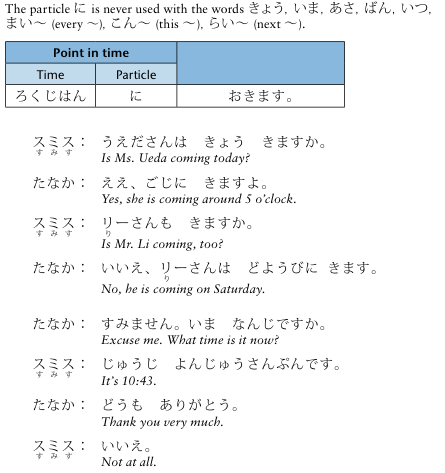 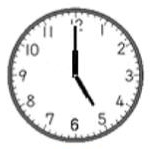 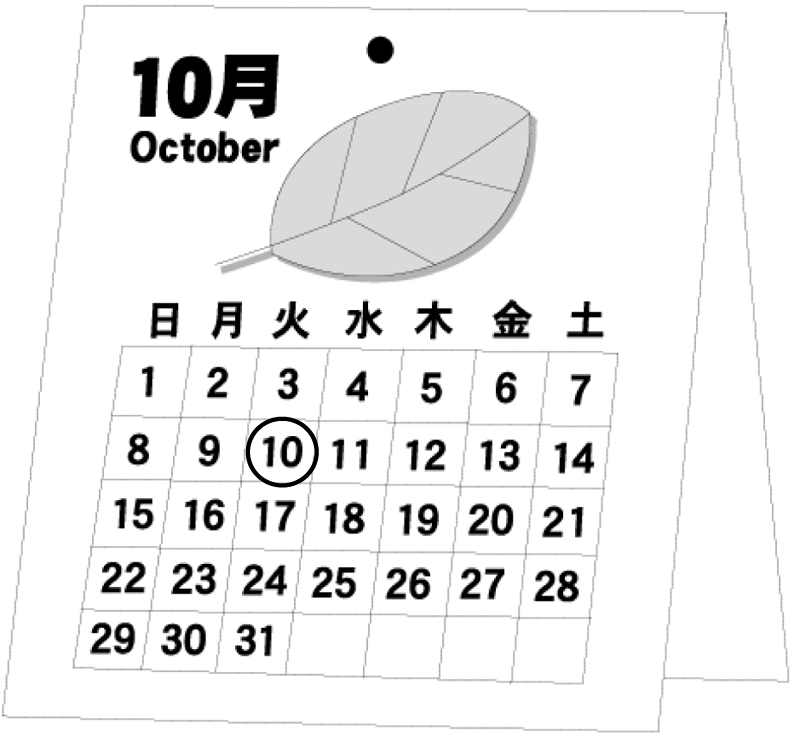 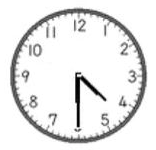 9
ぶんぽう３： Telling time using the particle に
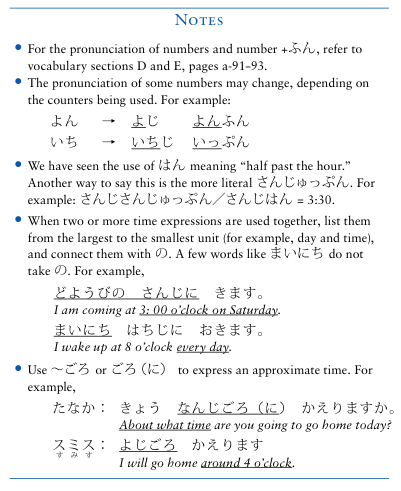 ぶんぽう４： Using adverbs                       to express frequency of actions
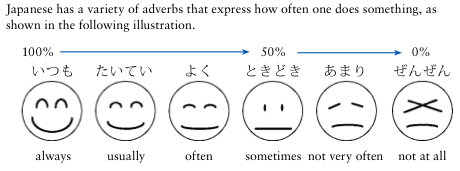 11
ぶんぽう４： Using adverbs                       to express frequency of actions
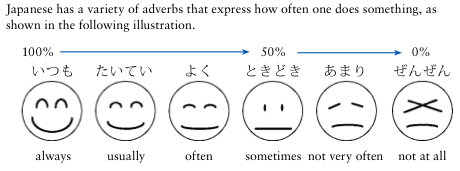 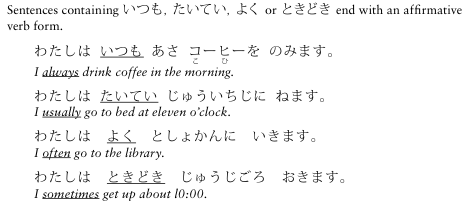 12
ぶんぽう４： Using adverbs                       to express frequency of actions
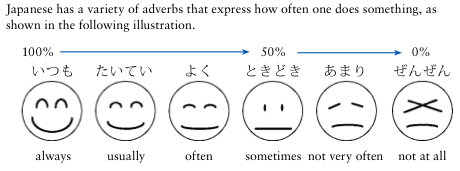 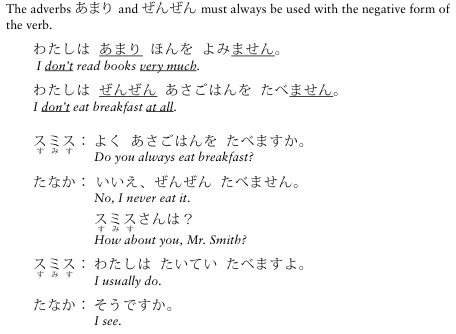 13
ぶんぽう５： Expressing past action and events 			     using the polite past forms of verbs
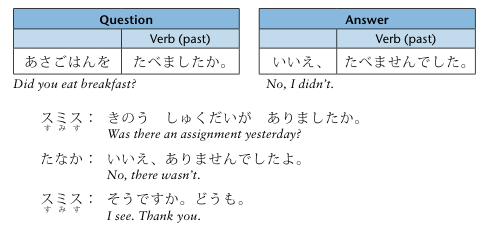 14
ぶんぽう５： Expressing past action and events 			     using the polite past forms of verbs
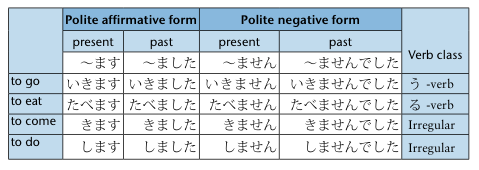 15
ぶんぽう５： Expressing past action and events 			     using the polite past forms of verbs
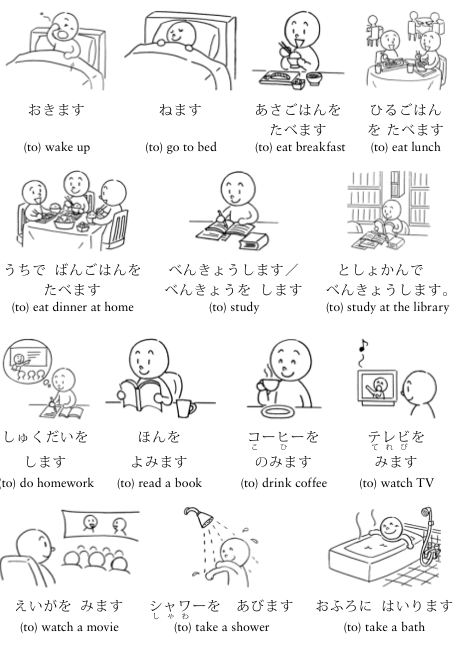 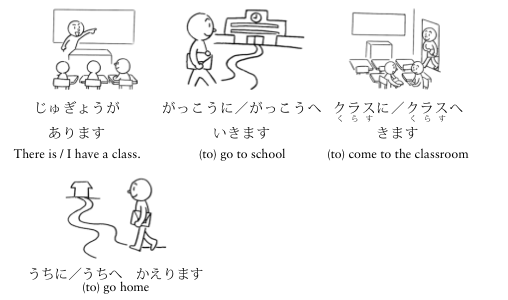 16